ICT CommunicationsLesson 3:Internet Life and Privacy
Objectives
2.3.1: Define “privacy” and relate it to the term “digital footprint.”
2.3.2: Describe risks of communicating on social networking sites (e.g., Facebook, MySpace, Twitter), and identify ways to communicate safely.
2.3.3: Describe online communication practices that contribute to cyberbullying.
2.3.4: Practice safe online communication techniques with Internet searches, e-mail, chat rooms, and other social network websites.
2.3.5: Follow an Acceptable Use Policy (AUP) when accessing the Internet.
Digital Footprint - Privacy
Digital Footprint: Online virtual trail
Personal information: any information that can be used to identify you in real life or give any access to your money or family.
Social network: Online community of people with common interests, or the Web site or online service that the community of people uses to communicate.
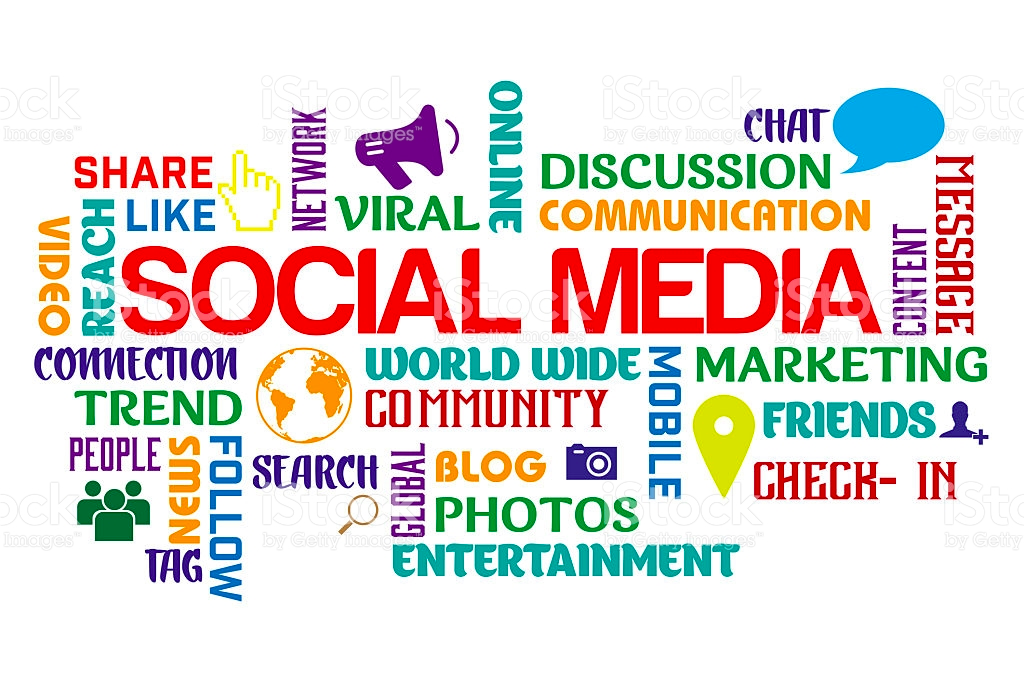 Social Media Privacy
Use just your first name or a pseudonym (false name)
Profile pictures are always public – use avatars
Set your profile to 'friends only’
Never use your home or cell numbers for contact information on social media. Use e-mail addresses only.
Check out the privacy policies on your social media sites.
Social Media
IP addresses are like telephone numbers for computers.  Sometimes when people behave badly online, the police may use that IP to track the user down.
Consider saving text or instant message conversations. They can be a big help in tracking someone down that is bothering or bullying you.
There are lots of things you can post online about yourself, photos, art, videos, poetry, and personal profiles. Remember , the internet is an open environment and anyone can find these things.  Information on the internet is routinely kept for many years and future schools, employers, or even boyfriends/girlfriends can find this stuff online.
Be safe and focus on only putting positive things online.
Top Tips
Treat your password like your toothbrush – don’t share it with anyone and change it often.
Always remember to logoff when you have finished with an online service.
Use your own digital footprints to remember your favorite websites like the history or favorites functions.
Remember that most websites you visit will make a note of your visit and may also track the websites you visit before and after their website!
Let an adult know if anything you read or see makes you feel worried or upset.
Research social media privacy settings and use them
Identity theft
Don’t give out your personal information to anyone you meet online that you wouldn’t give it out to face to face.
Be careful of personal information posted online or on social media like Facebook, Instagram, Twitter, etc.. Other may use this information to pretend to be you.
Never let others use your online accounts, protect your information.
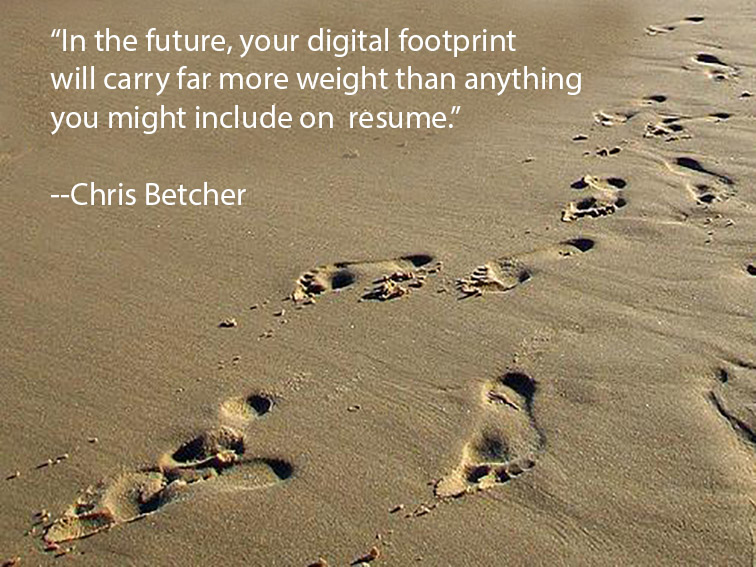 11 Tips
Use privacy settings
Keep a list of accounts you have and delete ones you no longer use
Don’t over share
Use a password keeper
Google yourself
Monitor linking accounts
Use a secondary email
You don’t need a dozen email accounts
“Sending” is like publishing forever
Searches are social: Web sites keep ALL information, private or not, for marketing purposes – including websites you visit
Manage your digital footprint:
Disconnect (Disconnect.me), DoNotTrackMe (Abine.com) and Ghostery (Ghostery.com) are examples of cross-platform extensions that block tracking cookies and give users control over site scripts
Private browsing
Netiquette
Netiquette is the do's and don'ts of online communication: the rules of polite interaction online 
Be respectful of everyone. 
Do not be too quick to take offense. 
Use emoticons and acronyms to convey meaning. 
Protect others' privacy. Do not give out information or share posts or pictures without their consent.
Check your language.
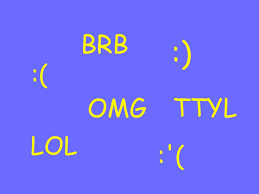 Cyberbullying
Cyberbullying is any bullying behavior that takes place using electronic technology as opposed to in person 
Do not respond to or forward cyberbullying messages.
Keep evidence of cyberbullying. 
Block the person who is cyberbullying you.
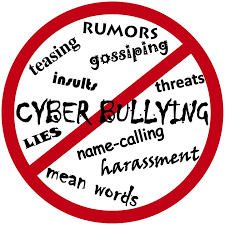 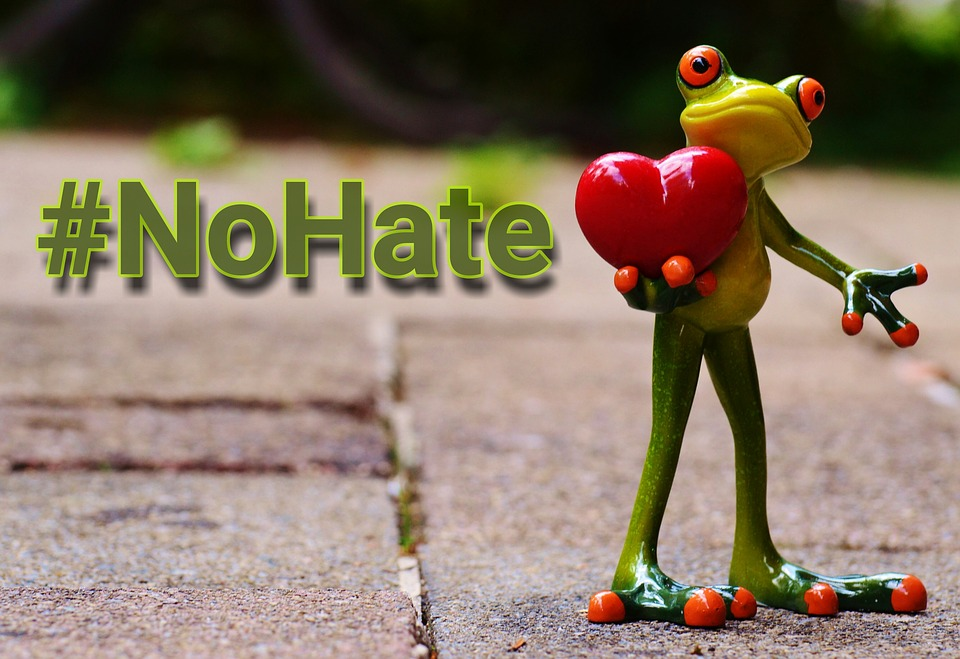 Acceptable Use
Acceptable Use Policy (AUP) is a set of rules you must follow in order to use a Web site or Internet service 
Do not violate any state or federal laws.
Respect others' rights.
Do not knowingly distribute viruses or other malware.
Do not try to gain access to unauthorized areas or others' accounts.
Respect others' copyrights and intellectual property.
Know the rules and report violations.
Virus Protection
Malware is a program or file that is designed to damage a computer, tablet, or smartphone, or to gain unauthorized access to a device.
Viruses are malicious programs designed by hackers which can do anything from create annoying popups to completely shut down your device. 
Include: Trojan horses, spyware, and viruses. 
Any computer, tablet, or smartphone can be damaged by malware
Types of Malware
Spyware: designed to collect information about users without their knowledge, often about their browsing habits and to create pop-up ads. 
Compromises a user's privacy and often interferes with the operation of the device. It is often bundled with downloads.
Spam: unsolicited mail or junk mail. 
Sometimes it comes from legitimate companies, but often it disguises malware or is part of a phishing scam.
Phishing: e-mail or message scam that are disguised to look like legitimate communications from businesses. 
They are designed to trick users into providing sensitive information, such as passwords, credit card details, etc.
Safety Tips
Avoid peer-to-peer sites or torrents.
Only download from well-known and legitimate sites.
If your browser pops up a warning message about the site you are on or the file you are downloading, exit the site immediately and run a virus scan.
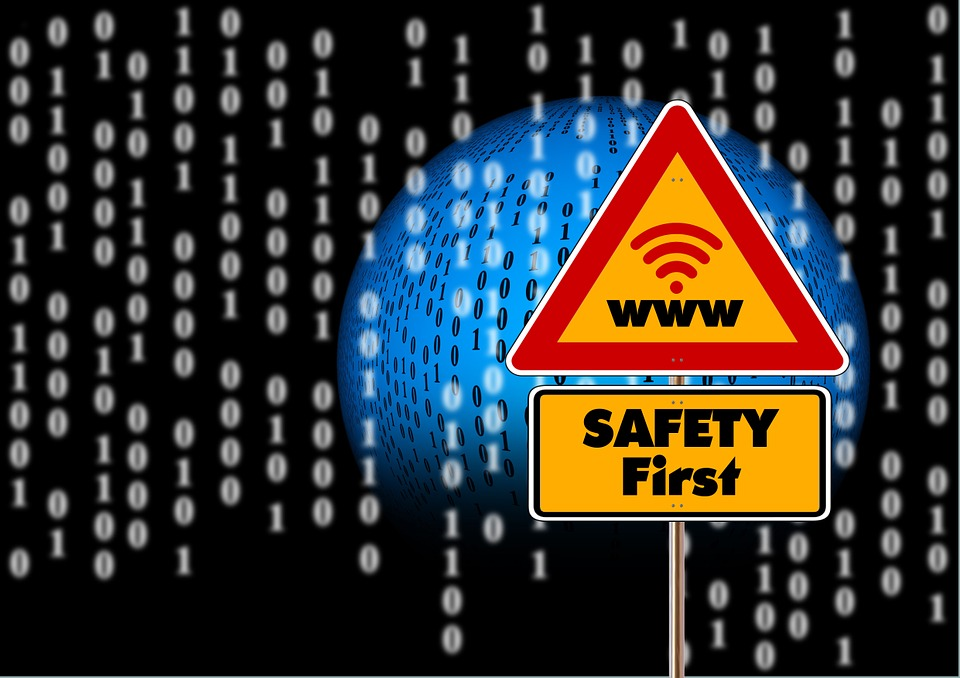